草原組員:蘇芬慧、梁羽萱
草原特色 開闊平坦視野寬廣適於奔馳
乾季雨季分明植物生命力強有草食性動物及肉食性動物
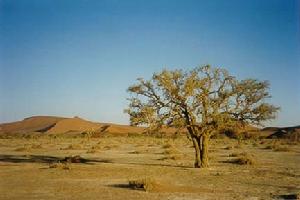 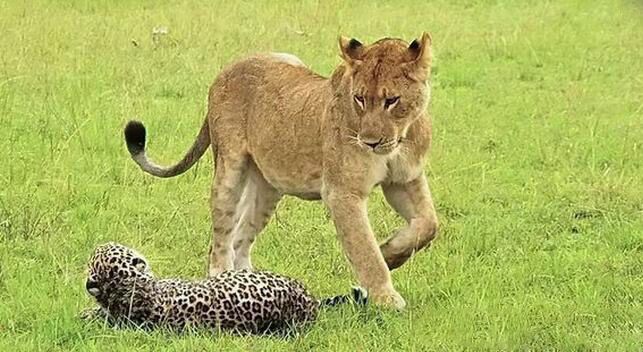 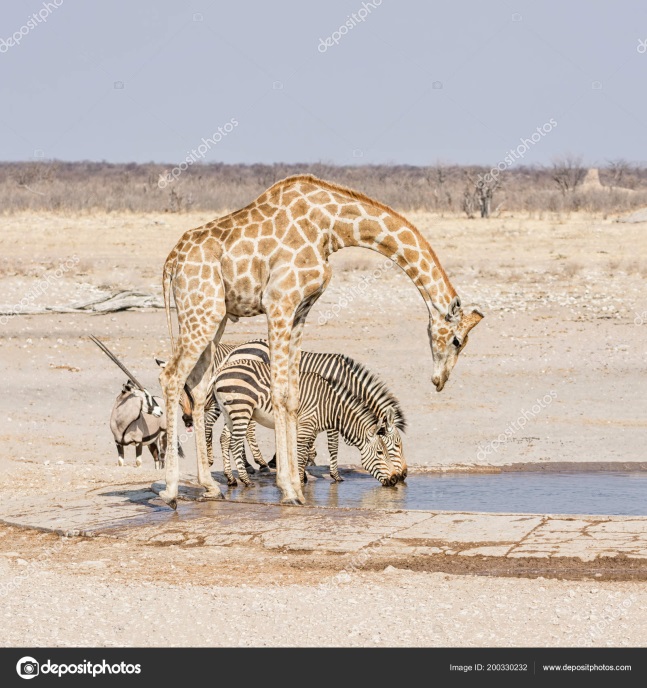 (兔子↓)
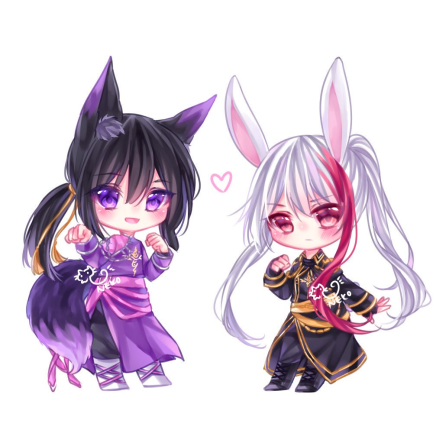 (↑狐狸)
草食性動物
長頸鹿
常與斑馬等動物聚在一起
利用長脖子
可提早發現敵人
斑馬
良好嗅覺可以
提早發現敵人
羚羊
利用善跳躍的雙腳
奔跑逃避敵害
穴兔
活動時間在
黎明和黃昏
交配製度
比較複雜
首領多妻制
地松鼠
群居動物
不善於攀爬
生活在地洞
肉食性動物
獅子
五官敏銳
用群體合作
的方式捕食
豹
獨自捕獵
五官敏銳
隱蔽性強
利用尾巴
保持平衡
https://youtu.be/X7xk3gXctwk
鬣狗
吃獅子等略食者吃剩
或自然死亡的屍體。
通常成群出來覓食。
禿鷹
腐肉的血會黏頭頸，但清潔不到。無羽毛的頭部方便讓太陽消毒被屍肉污染的皮膚
草原氣候
一半終年炎熱一半普遍暖熱特點是高溫且少雨以及乾燥
草原分布
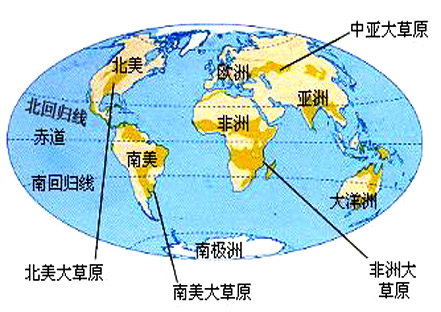 動物遷移
3-5月草食動物會隨水氣向前雨水降下
生長出草成為食物來源
當然肉食動物也會   跟隨草食動物前來
所以我們便看見
       草原上最著名的
【動物大遷移】
5-6月份雨季結束後，便是動物的發情期
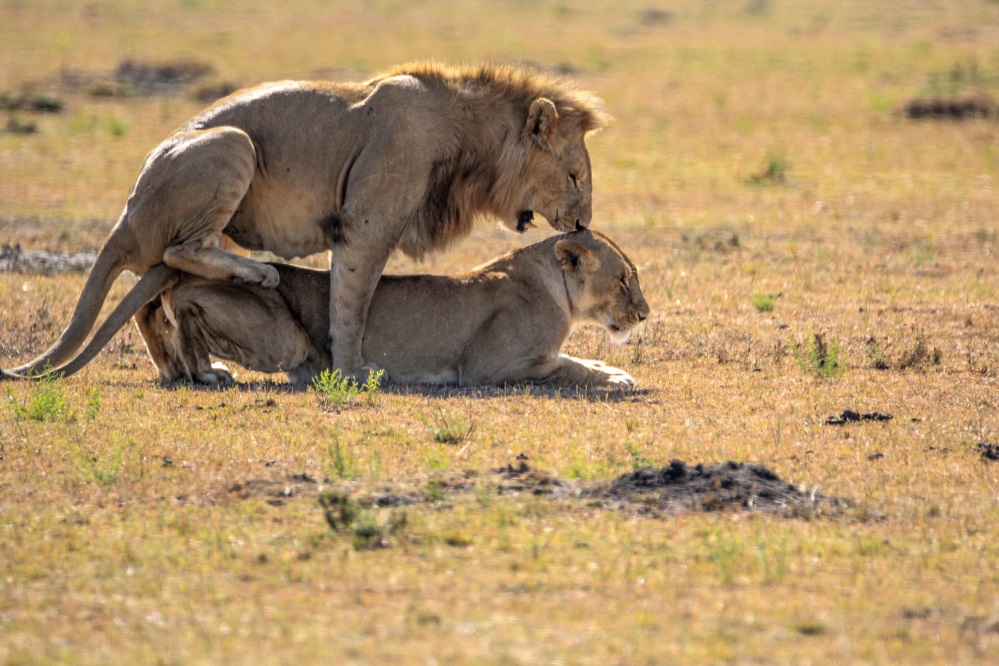 公牛羚會為建立地盤打鬥，母牛羚則在地盤穿梭交配。
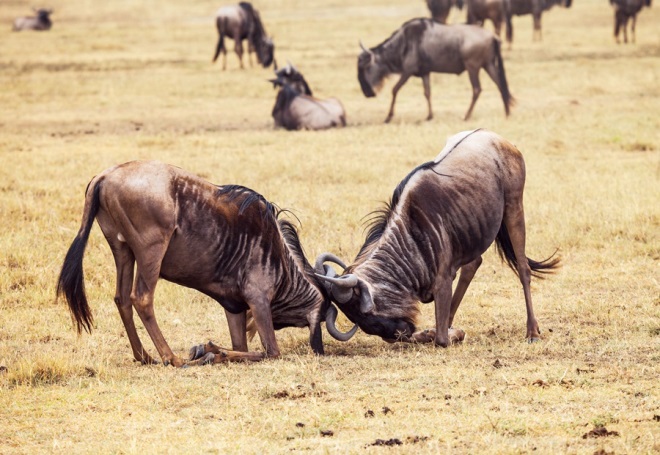 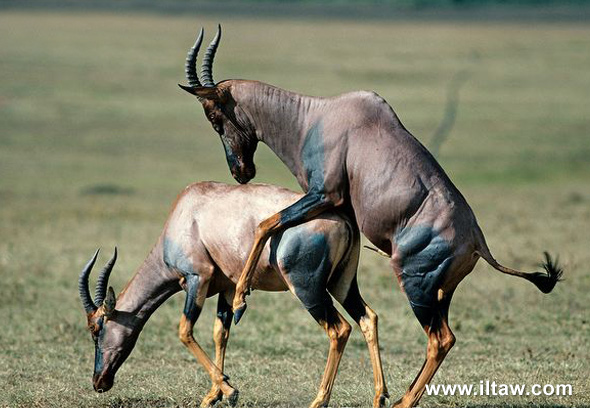 如何適應環境?
長頸鹿等動物聚一起，利用脖子看得遠。
斑馬的嗅覺可提早發現敵人。
羚羊利用雙腳奔跑來逃避敵害。
小型哺乳動物以挖洞的方式躲避敵害。
如何保護草原環境
研究瀕危物種
透過觀察和追蹤  研究數目和分佈
移除外來的植物
維護天然水窪提供水源
利用野外相機拍攝  製成物種清單
反偷獵巡邏
謝謝觀賞
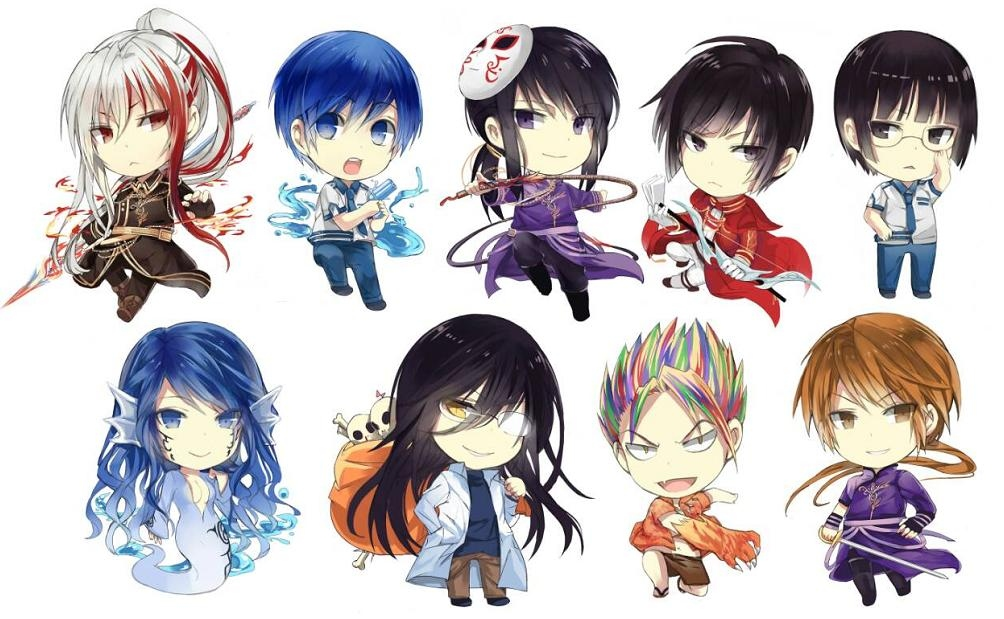 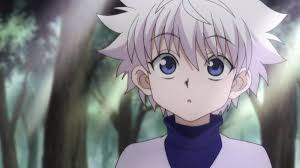 感謝您的耐心聆聽
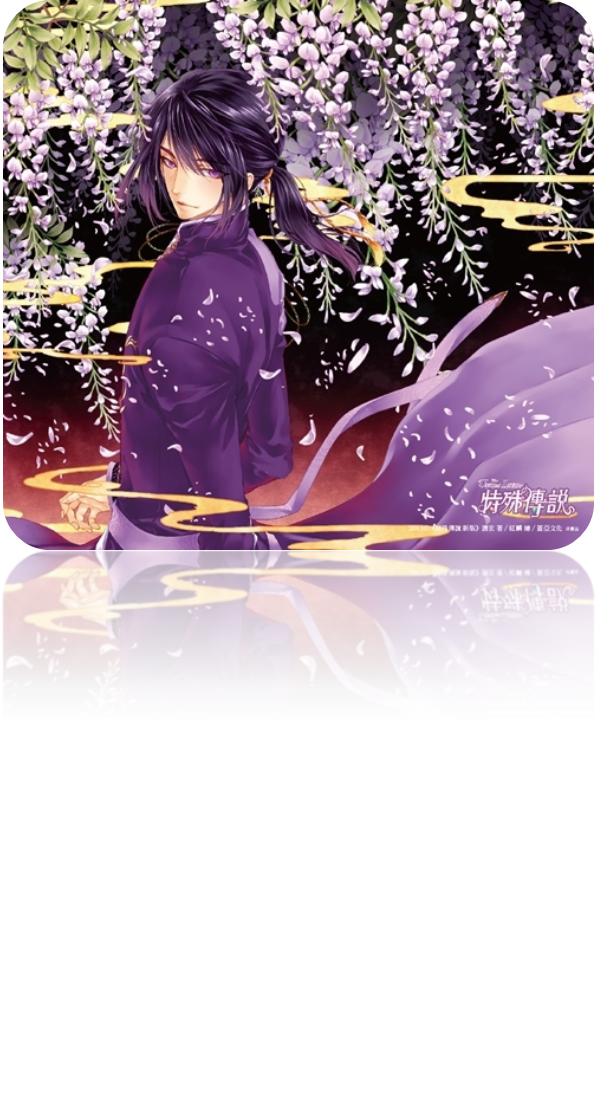 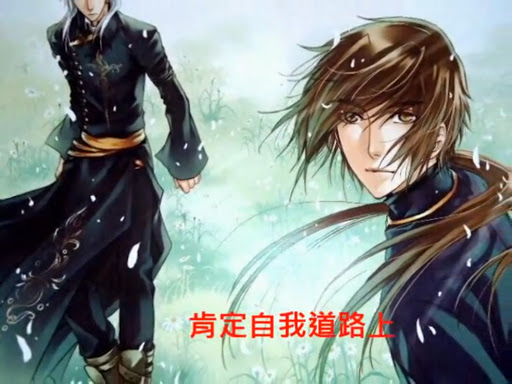 -END-
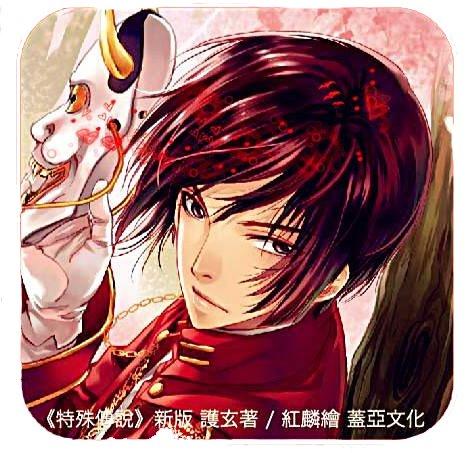 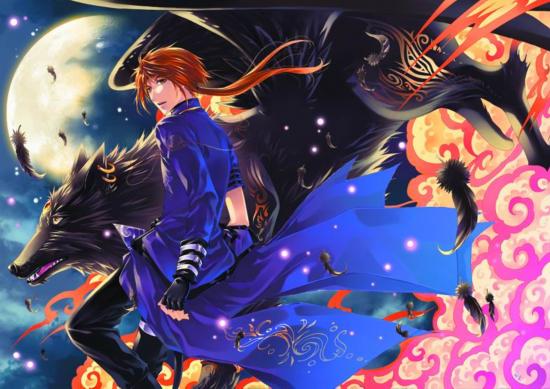